Elementary and Secondary School Emergency Relief (ESSER) Roundtable SeriesARP Homeless: How Schools/Districts are using ARP ESSER Funding to Assist Students Experiencing Homelessness
New Jersey Department of Education
Division of Educational Services
December  14, 2022
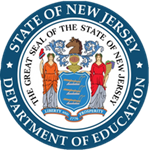 [Speaker Notes: Anthony]
Agenda
Housekeeping                                   Ms. Peggy Porche, Planning Associate
                                                                                      Office of the Executive Director/Deputy Assistant Commissioner 
Greetings/Welcome                                    Dr. A. Charles Wright,    Executive Director/Deputy Assistant Commissioner   
				                        Division of Educational Services
ARP Homeless                                         Ms. Tamira Chapman, ARP-HCY Coordinator
                                                                                      Office of Supplemental Educational programs
 Regional Programs
Region  III
Clifton Public Schools
2
[Speaker Notes: Anthony]
Using Microsoft Teams
Chat
We welcome your participation in discussions by asking questions and adding comments in the chat box.

Raise Hand
Please use the raise hand feature if you want to speak.

Mute/Unmute
Please remain muted whenever you are not speaking.
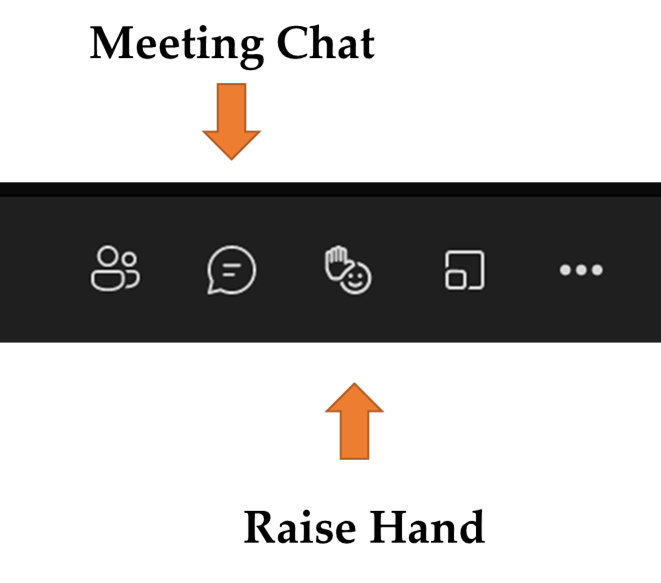 3
[Speaker Notes: Peggy]
Greetings/WelcomeDr. A. Charles WrightExecutive Director/Deputy Assistant CommissionerDivision of Educational Services
[Speaker Notes: Kathy

The next few slides review the allowable uses of the ESSER funds.

Next slide]
ARP Homeless: How Schools/Districts are using ARP ESSER Funding to Assist Students Experiencing Homelessness
[Speaker Notes: Kathy

The next few slides review the allowable uses of the ESSER funds.

Next slide]
Ms. Tamira Chapman, ARP-HCY CoordinatorOffice of Supplemental Educational Programs
About ARP-HCY Funds
ARP-HCY funds are specifically dedicated to support the identification, enrollment, and school participation of children and youth experiencing homelessness, including through wrap-around services.

Funds may also be used for specific and urgent needs due to the extraordinary impact of the pandemic on students experiencing homelessness, include academic, social, emotional, and mental health needs.
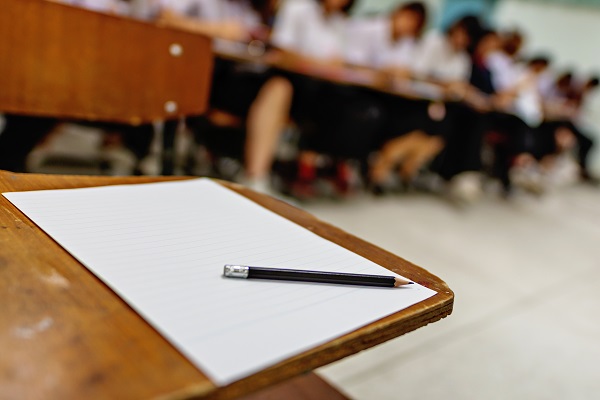 7
[Speaker Notes: ARP-HCY funds provide significant opportunities for schools and State agencies to increase their capacity to identify and support children and youth experiencing homelessness. At a time of growing need, ARP-HCY funds have the potential to create lasting changes in how our LEAs meet urgent needs and respond to student homelessness. In addition to services funded under ARP-HCY, McKinney-Vento programs provide homeless students with protections and services to ensure they enroll in and attend school; complete their high school education, and be positioned for success after graduation; thereby, helping them avoid poverty and homelessness as adults.]
ARP-HCY Funding
New Jersey Department of Education (NJDOE)
8
[Speaker Notes: President Biden signed the Federal American Rescue Plan (ARP Act). In addition to providing $122 billion in Elementary and Secondary School Emergency Relief (ARP ESSER) to States and school districts, the Act required the United States Department of Education (The Department) to reserve $800 million for Homeless Children and Youth (ARP-HCY).  This funding is directed to support efforts to identify homeless children and youth, provide them with comprehensive, wrap-around services that address needs arising from the pandemic and allow them to attend school and participate fully in all school activities. 
Based on the proportion States received under Title I, Part A for the most recent fiscal year, the New Jersey Department of Education (NJDOE) was awarded $18,118,225.]
Questions and Contact
Contact Information
Tamira Chapman
Office of Supplemental Educational Programs
tamira.chapman@doe.nj.gov

609.376.3432
9
[Speaker Notes: Introduce Region III Coordinator Alan Ferraro]
Regional Presentations
Mr. Alan Ferraro, Region III
[Speaker Notes: Anthony]
ARP-HCY I / M.O.E.S.C. ~ Region III (1 of 7)
Strategic Plan 
Monarch Housing Associates
Rutgers University/Bloustein School of Planning and Public Policy
Identification Data-Homeless Students
School District/Region Data Development
Navigator recommendation – Care Management Organization (CMO)
12
ARP-HCY I / M.O.E.S.C. ~ Region III (2 of 7)
NAVIGATOR - 1 per County
Reinforce Existing Agency Service Collaboration
Social Service
Education 	
Housing
13
ARP-HCY I / M.O.E.S.C. ~ Region III (3 of 7)
Navigator-Social Service Collaboration 
Public/Private Social Service Coordination 
Medical Service Coordination
Food/Household Needs Coordination 
Faith Based Intervention
14
ARP-HCY I / M.O.E.S.C. ~ Region III (4 of 7)
Navigator – Housing
Coordinated Entry Housing Agency 
State/County Housing Agencies
Private Housing Services
Housing Application Coordination
15
ARP-HCY I/ M.O.E.S.C. ~ Region III (5 of 7)
Navigator –Ocean/Monmouth Counties
New Jersey Integrated Care for Kids (InCK)
Medicaid Service
Medical Service
16
ARP-HCY I / M.O.E.S.C. ~ Region III (6 of 7)
Additional ARP–HCY I Services 
Inter-faith Hospitality Network
Faith Based Intervention
Family Promise
180 Turning Lives Around
Dottie’s House
Harbor House
HomeFront
Women Aware
Emergent Transportation to Agency/School of Origin
Emergent – Short Term Homeless Transportation
17
ARP-HCY II/ M.O.E.S.C. ~ Region III (7 of 7)
Additional ARP-HCY II Services (District Application Submission)
Academic Support
Gas/Meal Gift Cards
Before School/Aftercare Program 
Limited Excess Cost of Transportation
Limited Short Term Temporary Housing  (emergent 2-3 day motel/hotel stays)
18
Questions and Contact (MOESC)
Contact Information
Alan Ferraro
Monmouth-Ocean Educational Services Commission
aferraro@moesc.org

732-695-7832
19
Ms. Jessica TrembleClifton Public Schools
[Speaker Notes: Anthony]
ARP-HCY Grant Allotment
21
Address Areas of Concern
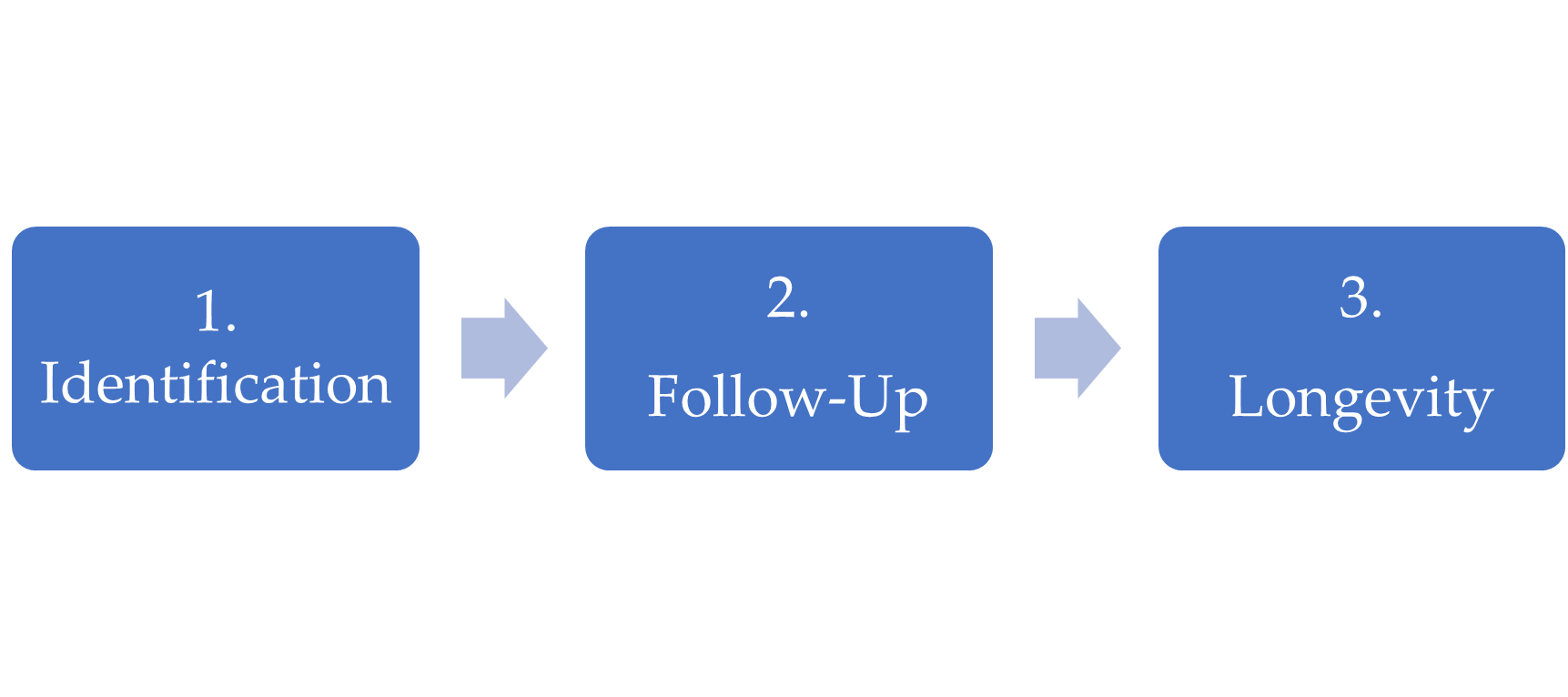 22
Address Areas of Concern (cont.)
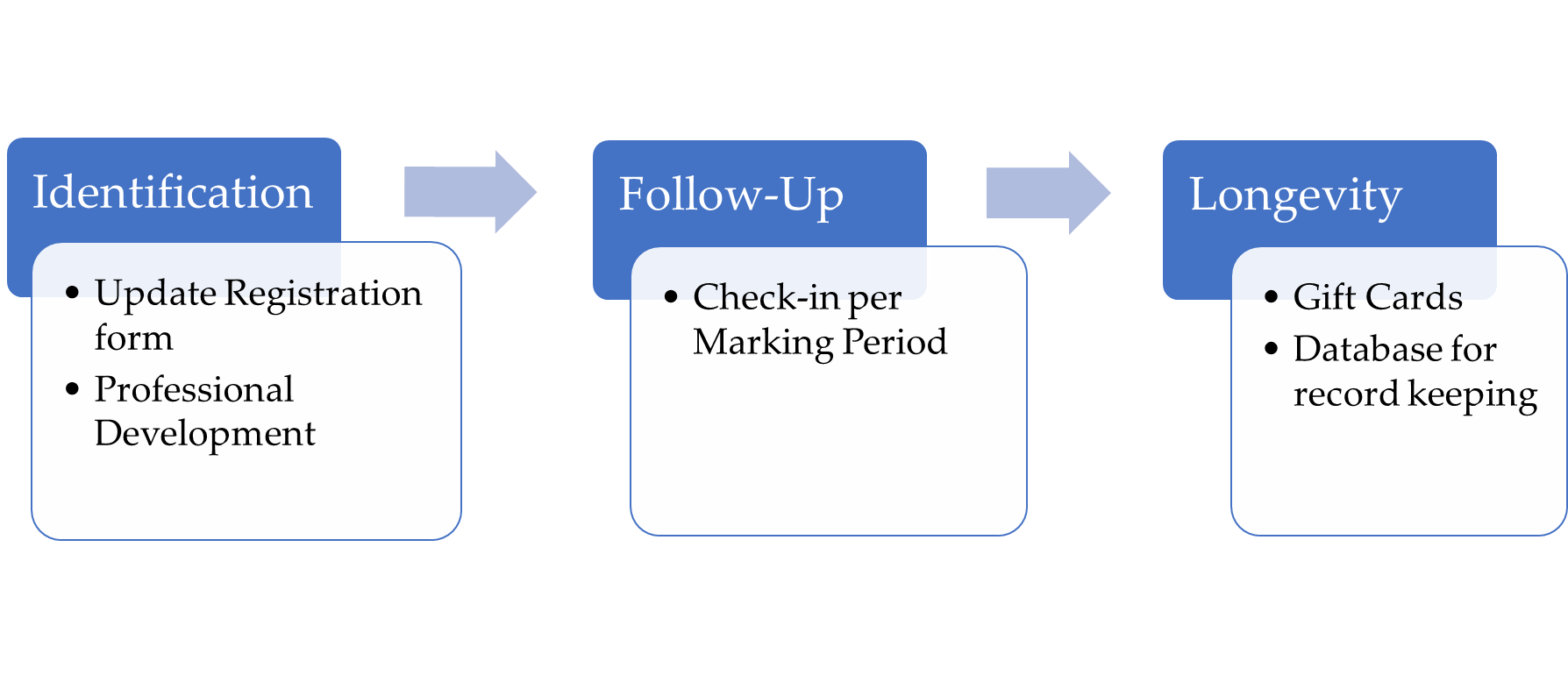 23
Gift Cards
Food
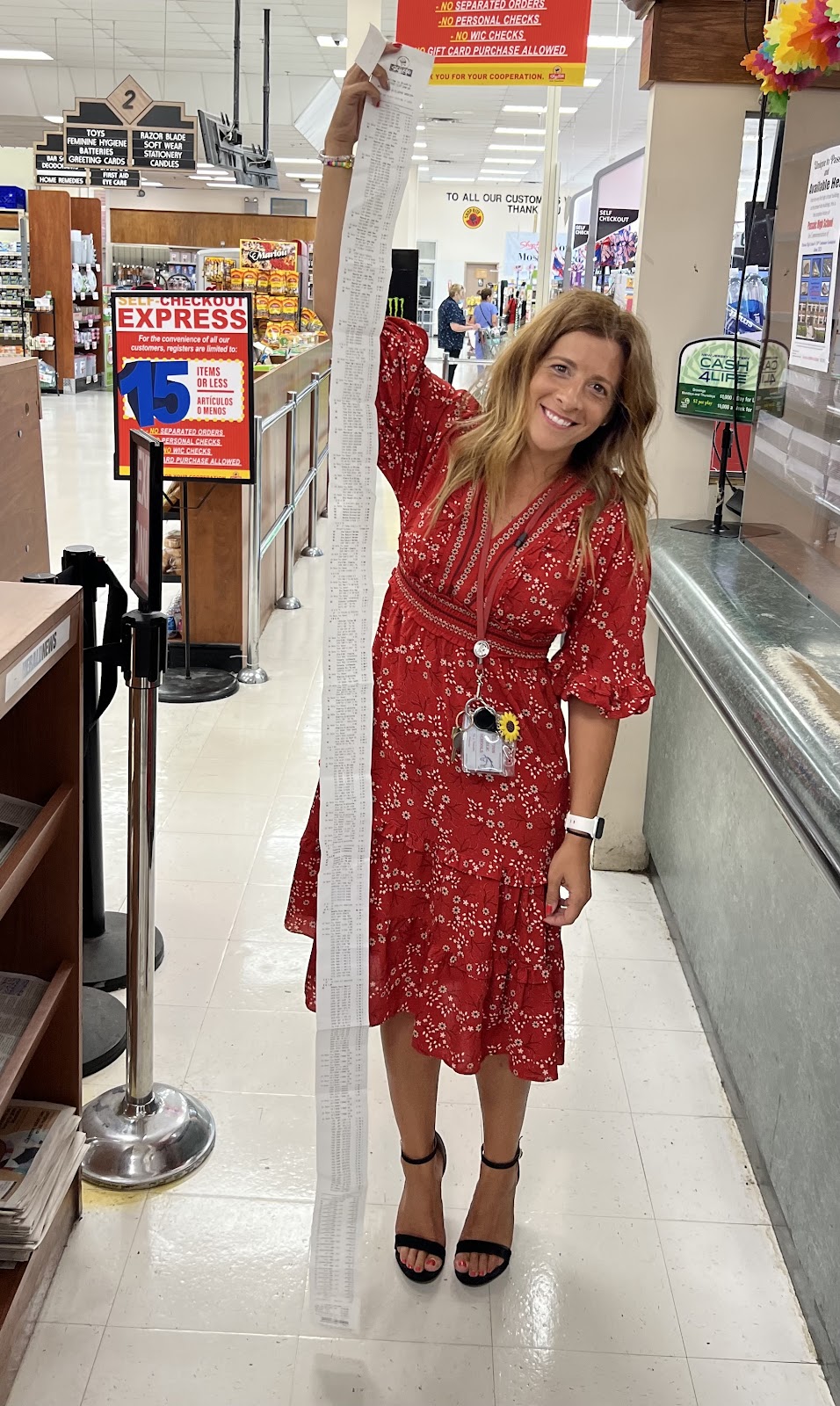 Housing Supplies
Shoprite
Shoprite
24
Gift Cards(cont.)
Clothing
Transportation
Old Navy
Macy’s
Gap
American Eagle
Marshalls
Shell
BP
Exxon
25
Additional Supports
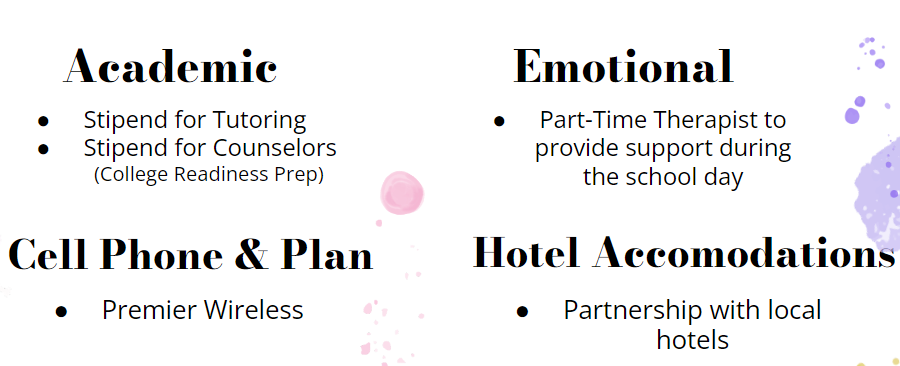 26
Personalized Kits
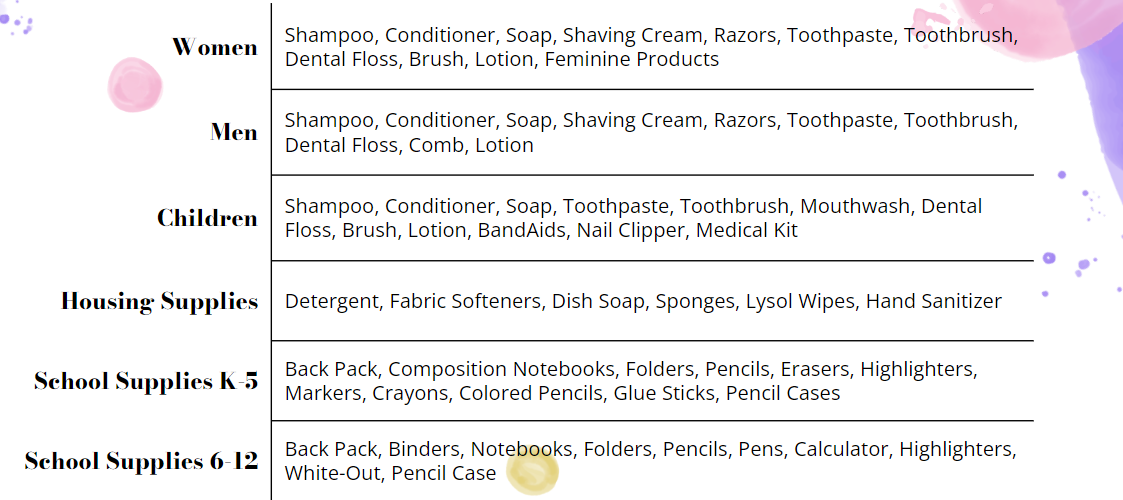 27
Questions and Contact (CPS)
Contact Information
Jessica Tremble
Clifton Public Schools
Jtremble@Cliftonschools.net

973-470-5697
28
Thank You!
New Jersey Department of Education Website nj.gov/education
Questions may be submitted to:
  ESSER@doe.nj.gov
Registration now open for the January 25, 2023, ARP ESSER Round Table  at
 https://homeroom5.doe.state.nj.us/events/
Follow Us!
Facebook: @njdeptofed
Twitter: @NewJerseyDOE
Instagram: @NewJerseyDoe
29
[Speaker Notes: Anthony]